预拌砂浆生产应用政策和法规珠海市散装水泥办公室2018.8.11
珠海市住房和城乡规划建设局
目        录
1、国家相关政策和法规
                       2、广东省相关政策法规                       3、珠海市相关政策法规
                       4、下一步工作
一、国家相关政策和法规
限期禁止现场搅拌砂浆的城市名单（共计127个城市）
二、广东省相关政策法规
1、2011年3月3日黄华华省长签发《广东省促进散装水泥发展和应用规定》（省政府令第156号），规定“发展改革、经济和信息化、财政、公安、国土资源、交通运输、环境保护、水行政、质量技术监督等部门按照各自职责，做好散装水泥和预拌混凝土、预拌砂浆、混凝土预制构件发展和应用的相关工作”，并就预拌砂浆的生产、应用和管理做出了严格的规定，且制订了相关配套政策措施。
    
    2、2012年6月13日广东省住房和城乡建设厅、广东省发展和改革委员会、广东省经济和信息化委员会、广东省省财政厅、广东省公安厅、广东省国土资源厅、广东省交通运输厅、广东省环境保护厅、广东省水利厅、广东省质量技术监督局十家单位联合签发《关于贯彻执行〈广东省促进散装水泥发展和应用规定〉的通知》（粤建散[2012]59号），强调各级政府加强对本辖区内企业生产及使用的散装水泥、预拌混凝土、预拌砂浆和混凝土预制构件的监管，促进我省散装水泥、预拌混凝土、预拌砂浆和混凝土预制构件的发展和应用。
3、2015年出台了《关于明确预拌砂浆设计标注有关问题的通知》（粤建散函〔2015〕453号），解决了生产、设计使用脱节问题，进一步加强预拌砂浆的管理，规范预拌砂浆设计和应用。
  
    4、2016年出台了《广东省住房和城乡建设厅关于预拌砂浆生产企业备案的管理办法》（粤建散〔2016〕151号）和省地方标准《预拌砂浆生产与应用技术管理规程》(DBJ/T 15-111-2016)，要求全省预拌砂浆生产企业统一在省散装水泥发展应用监管信息平台按照相关技术标准规定的条件进行登记备案，实现了广东省砂浆生产企业信息的公开、透明化管理。
三、珠海市相关政策法规
目前住房和城乡建设部、省住房城乡建设厅已将预拌砂浆作为绿色建材纳入重点发展应用建筑材料之一。珠海市预拌砂浆应用已于2017年7月纳入全市用地规划条件，2018年我市已将推广应用预拌砂浆工作纳入各区党政领导班子年度工程建设领域相关考核指标。
    近年来，我市共发出以下主要政策法规文件： 
1、《珠海市预拌混凝土、预拌砂浆行业发展规划（2016-2020）》
2、《珠海市预拌砂浆生产应用技术导则》（珠规建质〔2017〕59号）
3、《珠海市住房和城乡规划建设局关于进一步加强预拌砂浆生产使用管理工作的通知》（珠规建质〔2017〕67号）
4、《珠海市住房和城乡规划建设局关于进一步加强预拌砂浆生产建设管理工作的通知》（珠规建质〔2017〕167号）
5、《关于进一步做好预拌砂浆生产企业备案登记工作的通知》（珠规建质〔2017〕56号）等系列文件。
2017年我市相关砂浆生产应用推广的系列政策及指导文件已齐全。
三、珠海市相关政策法规
★★★ 1、2017年5月8日，市住规建局下发了《关于印发珠海市预拌砂浆生产应用技术导则》的通知》（珠规建质〔2017〕59号），要求各相关单位结合有关规定精神，认真抓好贯彻落实。“导则”对原材料、技术要求、设计、生产、施工等生产应用各环节的技术要求均作了相应的规定，是本市建设行业管理部门促进砂浆产业健康发展的指导性文件，是预拌砂浆生产和施工企业技术遵循的依据。
    
    ★★★ 2、2017年5月12日，市住规建局下发了《珠海市住房和城乡规划建设关于进一步加强预拌砂浆生产使用管理工作的通知》（珠规建质〔2017〕67号），对全市预拌砂浆生产使用管理工作提出要求。
    一是自2017年7月1日起，本市行政区域内新开工建设工程项目优先使用预拌砂浆；
二是自2017年11月1日起，本市行政区域内在建工程必须全部使用预拌砂浆，禁止现场搅拌。
    三是对预拌砂浆生产企业实行备案管理制度，须向市散装水泥办公室申请备案登记，未备案登记企业产品不得用于建设工程项目。
    四是各级建设主管部门及散装水泥机构负责本区域预拌砂浆生产使用管理工作，对未按规定的执行企业，责令其整改，并全市通报，并纳入诚信综合评价不良记录管理，对拒不整改者，按相关法律法规进行处罚。
    五是市建设工程造价管理部门要参照国家、省和市有 关计价标准及规定，制定并定期发布全市各类预拌砂浆产品的商场指导价格。
    六是各级建设工程质量监督机构要加强对工程现场预拌砂浆或使用未备案企业生产的预拌砂浆的在建工程，应下达责令停止违法行为通知书，并依法行政处罚，对拒不整改的，不予竣工验收，并按规定对相关责任企业和责任人进行诚信扣分。对同一企业连续抽检同类产品2次不合格的，提请市散装水泥主管部门取消该企业生产备案，对全市通报。
    七是各级建设工程安全监督机构应加强建筑工地主明施工管理，对施工场地不采用预拌砂浆，扬尘噪声不达标的工地，重点督查，加大对现场技法查处力度。
八是各建设、设计、施工图审查、施工、工程监理、预拌砂浆生产企业等单位要执行《珠海市预拌砂浆和平应用技术导则 》及相关管理要求，并在工程建设中细化落实使用预拌砂浆的有关规定：
   （一）建设单位应在招标文件中明确使用预拌砂浆的品种、数量和技术要求，依据市建设工程造价管理机构发布的预拌砂浆价格信息，将使用预拌砂浆所产生的费用列入工程造价。
   （二）设计单位应严格执行国家、省和市相关技术标准，在设计文件中注明预拌砂浆的种类、强度等级等性能指标和技术要求。
   （三）施工图审查机构应将预拌砂浆设计情况列入审查内容，对未标明使用预拌砂浆的设计图纸，不予通过施工图设计文件审查。
   （四）施工单位必须使用经市散装水泥办公室备案登记和公告的预拌砂浆企业生产的预拌砂浆，严格依照国家、省和市相关标准和技术要求组织施工，加强对施工人员的专业技能培训，确保预拌砂浆的施工质量。
   （五）工程监理单位应当按照有关技术标准、设计文件和施工验收规范对预拌砂浆的使用进行日常监理。对不按规定使用预拌砂浆的，工程监理单位应当要求整改，拒不整改、坚持在施工现场搅拌砂浆的，监理人员不得在相关手续上签字并及时向当地主管部门报告。
   （六）预拌砂浆企业生产管理应符合国家、省和市相关标准规范，生产合格产品。预拌砂浆产品进入建设工程施工现场时，应当向用户提供预拌砂浆企业备案登记材料、使用说明书、出厂合格证及每批次质量检测报告。有条件的预拌砂浆生产企业应当建立生产、机械喷涂施工一体化模式。
九是各有关单位、各协会要将预拌砂浆的生产使用列入质量统计分析、文明施工、工程质量评优等工作检查与考核范围，作为文明施工、优质工程、绿色建筑等评比条件之一。
    ★★★3、2017年11月22日，市住规建局下发了《关于进一步加强预拌砂浆生产建设管理工作的通知》（珠规建质〔2017〕167号），要求各预拌砂浆企业应根据《珠海市预拌砂浆生产应用技术导则》生产条件要求，向属地政府或其他相关部门书面申请规划布点指标；各属地政府或其相关部门根据“行业发展规划”，并结合本地区特色和工作实际，建立合适的竞争评选机制择优确定，审批建立预拌砂浆生产；各生产企业要按照《导则》要求建设预拌砂浆生产线，根据有关规定，同时向市散装水泥办公室报备，完成建设后，向市散装水泥办公室提出验收申请，主管部门组织专家验收通过后，在建设信息网上公布，如违反有关规定，不予或取消企业生产备案登记；
    ★★★4、为贯彻落实市政府80号令及以上文件精神，进一步促进施工现场扬尘综合治理工作，加快推进我市预拌砂浆在建工程中的应用，确保“禁现”措施落实到位，2018年7月6日，市住规建局下发了《关于开展全市建设工程预拌砂浆使用情况专项检查工作的通知》（珠规建质〔2018〕84号），拟组织开展全市建设工程预拌砂浆使用情况专项检查工作。
     7月各工地各项目自查自纠；8月各区建设行政主管部门开展检查；9月市建设行政主管部门开展检查。
珠海市预拌砂浆备案企业（第一批）
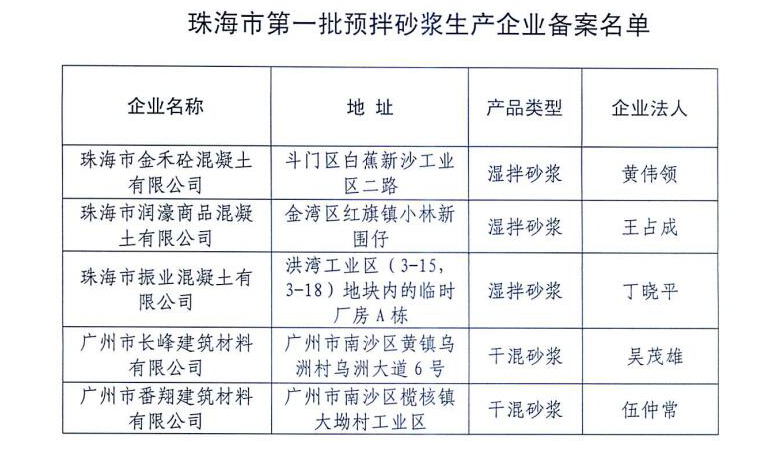 珠海市预拌砂浆备案企业（第二批）
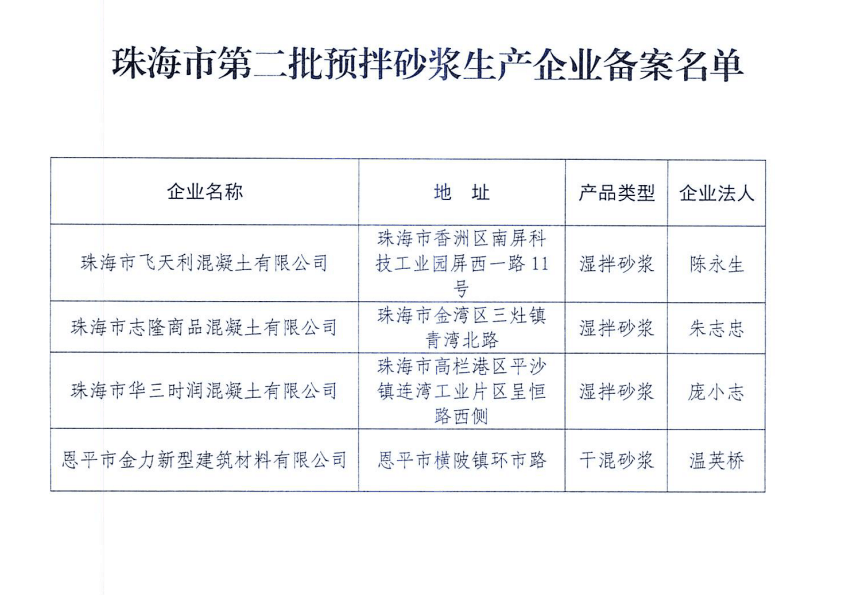 下一步工作    
     1、总体思路
    预拌砂浆行业的健康可持续发展，要坚持干湿并存、绿色发展，坚定不移走“产业现代化、生产自动化、产品功能化、施工一体化”发展之路。
     2、主要工作
    1）加强组织领导，强力推进。
   （成立珠海市预拌砂浆推广应用领导小组，2018年各区指标考核）
    2）加强规划控制，源头管理。
    （2017年7月已纳入用地规划条件，明确必须使用预拌砂浆）
3）加强部门联动，从严执法。
  （从现在开始将加强监管执法力度：一是全市工程质量监督机构加强施工过程质量监管，违反按图施工要求的，根据质量管理上位法进行处罚；二是全市建设系统联合执法，如联合工程质量监督、工程安全监督、散装水泥主管等机构；三是市直相关部门联合执法，如联合规划、建设、质监、工商、公安、环保等部门）
     4）加强质量控制，运用“互联网+”。
   （通过微信等信息化手段，生产企业要与施工企业密切预拌砂浆产量与用量在数量和时间上的控制细节）
    5）加强专业培训，提高技能。
   （各企业要制度本单位从业人员预拌砂浆技术培训计划。采用“请进来、走出去”的方式，全面加强本单位一线所有生产技术人员、施工技术人员的专业技能培训，做到一人不漏，未经培训或培训不合格不准上岗。行业协会要为企业培训提供支持）
介绍完毕，谢谢！
介绍完毕，谢谢！